Benzodiazepines
History
The first benzodiazepine (benzo) was synthesized by an Austrian scientist named Dr. Leo Sternbach in the mid 1950’s while working at Hoffman-La Roche.  The new compound’s potential as a pharmaceutical was not initially recognized, however, Dr. Sternbach’s persistent research eventually uncovered it’s efficacy as a tranquilizer.  In 1959, chlordiazepoxide (Librium) was introduced as the first of many benzos to come.  Just four years later, in 1963, diazepam (Valium) came on the market.  Clinicians quickly recognized the potential of benzos as a safer alternative to the barbiturate class of anxiolytics.
History
1903	Barbiturates 
1957	Chlordiazepoxide synthesized
1960	Marketed as Librium
1959	Diazepam synthesized
1963	Valium launched
1978	Valium – most widely prescribed drug 			in the world
1980	Risk of dependence realised

	Current average time from synthesis to commercial availability is 14 years
[Speaker Notes: Safer & Less Toxic than Barbs]
Anxiolytic
GAD, PTSD, OCD, etc.
Panic Disorder
Specific Phobias
Anticonvulsant
Status epilepticus
Myoclonic epilepsy
Muscle relaxant
Sleep aid
Pre-operative anesthesia
Alcohol withdrawal
Clinical Applications
[Speaker Notes: Posttraumatic stress disorder (PTSD)]
Structure
2-Keto Benzos
Some administered as prodrug
All have active metabolites (commonly desmethyldiazepam)
Long half-lives (most in excess of 60 hours) 
3-hydroxy Benzos
No active metabolites
Not metabolized in the liver
Intermediate half-lives (most ~ 8-20 hours)
Triazolo Benzos
Additional heterocyclic ring attached at the 1 and 2 positions
Some active metabolites
Short to intermediate half-lives (anywhere from 3-14 hours)
Diazepam
1
2
3
2-Keto Benzos
Chlordiazepoxide (Librium)
Diazepam (Valium)
First isolated benzo 
Oxidized to desmethyldiazepam in the liver
Indicated for treatment of anxiety and insomnia
Most prolific and versatile benzo
Indicated for treatment of anxiety, seizure, muscle tension, insomnia, and alcohol withdrawal
2-Keto Benzos
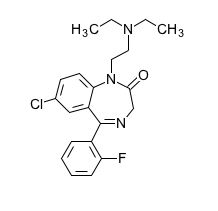 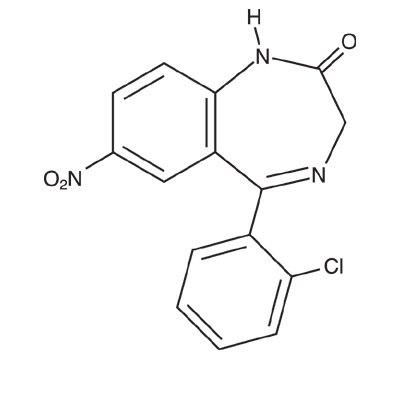 Flurazepam
Clonazepam
High potentcy (~ 20 times stronger per miliigram than diazepam)
Causes moderate anterograde amnesia
Indicated for treatment of anxiety, also a highly effective anticonvulsant
Longest half-life of any benzo (~ 40-250 hours)
Indicated primarily for treatment of insomnia, may also serve as an anxiolytic
2-Keto Benzos
The original date-rape drug, and the origin of the term “roofie”
Pharmacologically very similar to clonazepam, but possesses much stronger amnesic properties.
One of only two drugs in the U.S. for which a first possession charge is a mandatory felony.  The other of the two is crack cocaine.
Flunitrazepam
[Speaker Notes: Droga da stupro perché è amnesizzante]
3-hydroxy Benzos
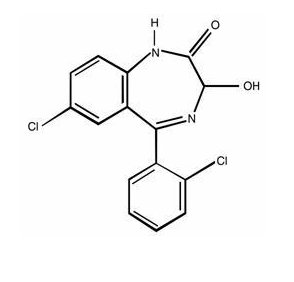 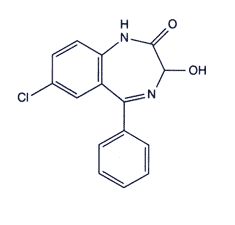 Lorazepam
Oxazepam
Indicated for treatment of anxiety, seizure, insomnia, panic disorder, and alcohol withdrawal.
Unique among benzos in it’s use as an adjunctive anti-emetic
Indicated for treatment of anxiety, insomnia, and alcohol withdrawal.
Common metabolite of many 2-keto benzos following      their oxidation to desmethyldiazepam
Triazolo Benzos
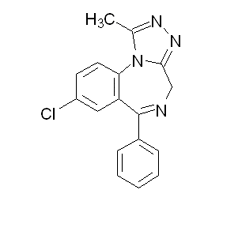 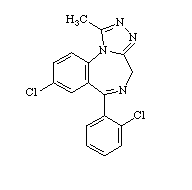 Alprazolam (Xanax)
Triazolam (Halcion)
First benzo approved by FDA for treatment of panic disorder.
Also used as an adjunctive treatment for depression while adjusting to SSRIs.
Very rapid onset
Very short half-life
Possesses amnesic properties similar to clonazepam
Used almost exclusively as a pre-op anesthetic
Benzodiazepine Pharmacology
CNS Depressant
The major action of the benzodiazepine drug class is focused in the brain
Can cross the blood brain barrier (BBB)
Easy access to the brain where the drugs exert their effect
Affects other body systems as well
Heart
Acts on different sites (receptors) of the heart
[Speaker Notes: C]
Benzodiazepine Pharmacology
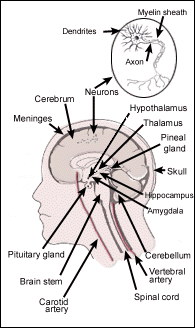 Benzodiazepines act 
on the GABA system in
the brain
Increase function
RECETTORE
TIPO
AGONISTI
ANTAGONISTI
MODULATORI
PRINCIPALI CLASSI DI RECETTORI GABA-ERGICI
GABAA
Canale ionico
GABA
muscimolo
Bicucullina
Benzodiazepine
Barbiturici
β-carboline
Etanolo
A. generali  etc.
GABAB
Metabotropico
GABA
Baclofen
Faclofen
GABAC
Canale ionico
GABA
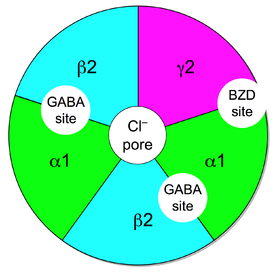 Site and Structure of Action
Site of action is the GABAA receptor 
Structure of GABAA receptor 
Comprised of 5 subunits
2 α subunits (to which GABA binds)
2 β subunits (to which barbiturates bind)
1 γ subunit (to which benzodiazepines bind)
Benzodiazepine receptor of GABAA is heterogeneous
13 known subunits of the GABAA receptor
Benzodiazepine-sensitive:
    α1, α2, α3, α5
Benzodiazepine-insensitive:
    α4 and α6
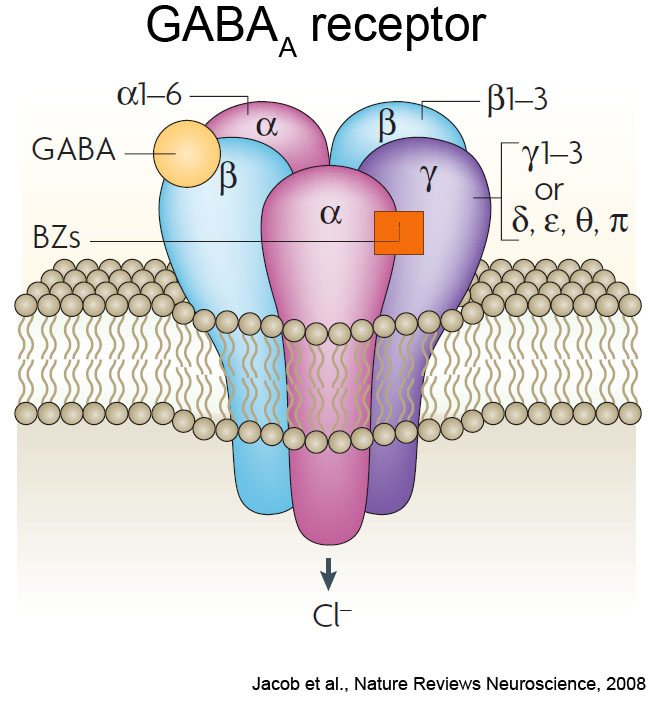 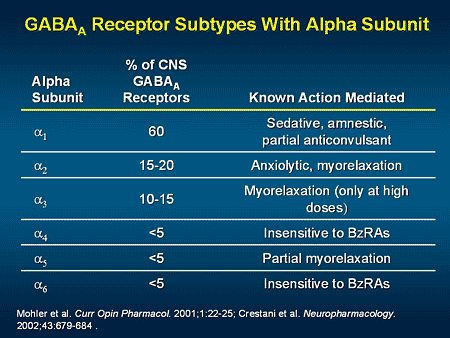 Location(s) and mechanism of action on GABAA receptor:
Appear to act at the limbic, thalamic, and hypothalamic levels of the CNS
Neuroanatomically, the amygdala, orbitofrontal cortex, and insula are associated with the production of behavioral responses to fearful stimuli and the central mediation of anxiety and panic
PET scans demonstrate increased blood flow to the amygdala concomitant with anxiety responses 
Patients with panic disorders have shown a global decrease in benzodiazepine binding, largely in the orbitofrontal cortex and insula
Location and mechanism
Increased activity of amygdala function along with concurrent lowered GABAergic inhibition of function produces anxiogenic responses
           The conclusion is that hypofunctional GABAA-  receptor activity may sensitize the amygdala to anxiogenic responses 
           It is thought that the benzodiazepines may reset the threshold of the amygdala to a more normal level of responsiveness
Location and mechanism
VTA has been shown as a possible site for anxiolytic actions of benzodiazepines
We know that dopamine neurons synapse are regulated by GABAA Cl- channels in the VTA
Flurazepam injections into the VTA have been shown to block anxious responses
Location of Action
Therapeutic Effect
Alleviate anxiety, agitation, and fear
Amygdala
Orbitofrontal Cortex
Insula
Mental confusion, amnesia, antiepileptic actions
Cerebral Cortex
Hippocampus
Mild muscle-relaxing effects
Spinal Cord
Cerebellum
Brain Stem
Abuse potential, and psychological dependence
Ventral Tegmental Area
Nucleus Accumbens
Location and Therapeutic Index
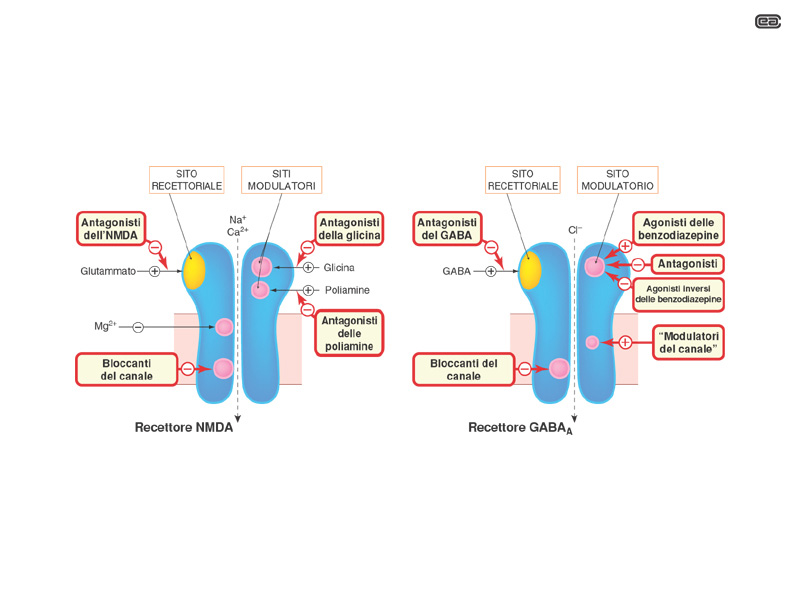 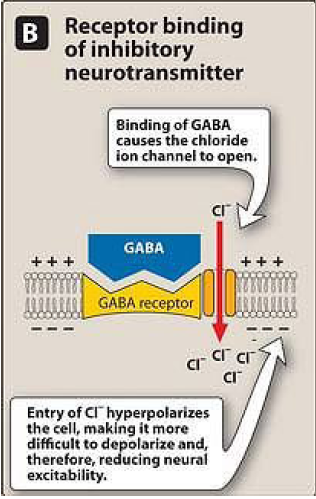 Bezodiazepines
enhance the binding of GABA to GABAA receptors 
increasing the frequency 
Unlike barbiturates, benzodiazepines do not activate GABAA receptors directly
Barbiturates
enhance the binding of GABA to GABAA receptors 
Prolonging duration
Only α and β (not ϒ) subunits are required for barbiturate action
Narrow therapeutic index
in small doses, barbiturates increase reactions to painful stimuli. 
Hence, they cannot be relied on to produce sedation or sleep in the presence of even moderate pain
Barbiturates can open ion channel all by themselves at higher levels
Barbiturates increase the duration of chloride ion channel opening at the GABAA receptor, whereas benzodiazepines increase the frequency of the channel opening
[Speaker Notes: In addition to this GABAergic effect, barbiturates also block AMPA and kainate receptors, subtypes of ionotropic glutamate receptor.]
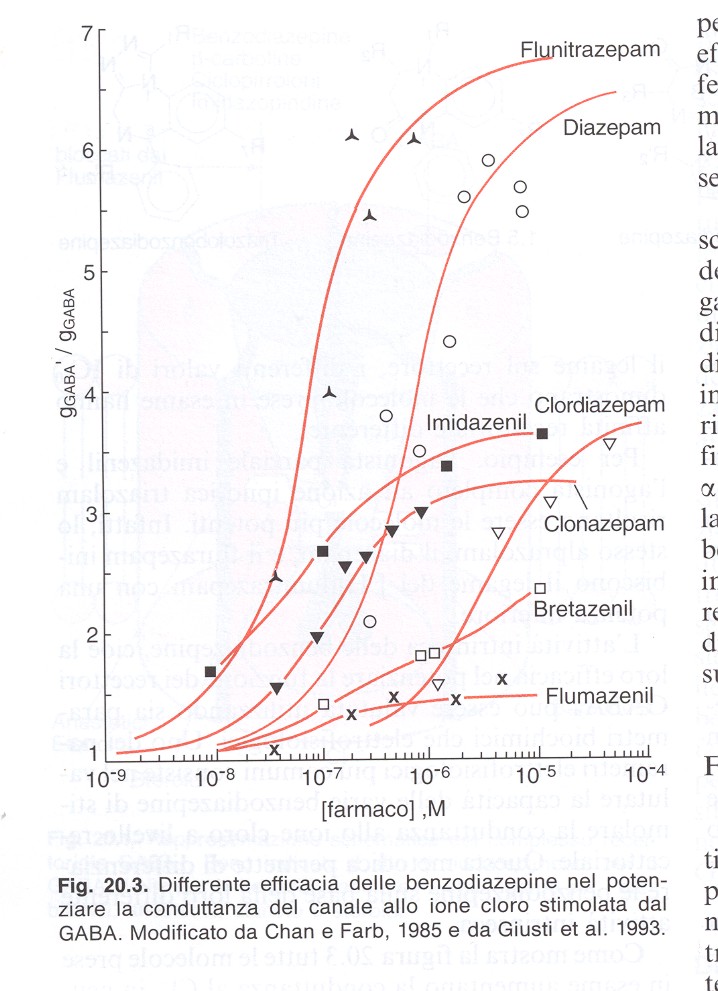 Dose Equivalents
[Speaker Notes: * Non benzodiazepine]
Short Acting: 3 - 8 hrs
Oxazepam

Temazepam

Triazolam

Buspirone*

Zopiclone*
[Speaker Notes: Non benzodiazepine]
Intermediate Acting: 10 - 20 hours
Alprazolam
Bromazepam
Clobazam
Clonazepam
Flunitrazepam
Lorazepam
Nitrazepam
Long Acting 1- 3 days: Diazepam
X
X
X
Pharmacokinetics
Mostly oral, some available parenterally 
Peak plasma concentrations are achieved in about one hour

Metabolized in liver


Through urine
Absorption

Distribution

Metabolism

Elimination
[Speaker Notes: -some benzodiazepines are metabolized to pharmacologically inactive, water-soluble products.
Others are first biotransformed to intermediate, pharmacologically active products and have to be detoxified further before excretion.]
Pharmacokinetics
·        Rapidly absorbed in the GI tract following oral administration (75% reaches plasma)
·        Only approx. 20% is metabolized in first-pass metabolism
  Metabolized in the liver and excreted by the kidney’s
·        Peak plasma levels reached in approx. 1 hour
Absorbtion distribution, Metabolism and Excretion
Well absorbed when taken orally, with peak plasma concentrations achieved in approx. 1 hour 
Several benzo’s (diazepam, chlordiazepoxide, chlorazepate, halazepam, prazepam, chlorazepate) are first biotransformed to pharmacologically active intermediates 
These intermediates are then degraded and excreted 
Thus, long-lasting benzo’s are so b/c they are first degraded to active intermediates, and both the parent drug and the intermediate are long-lasting/acting
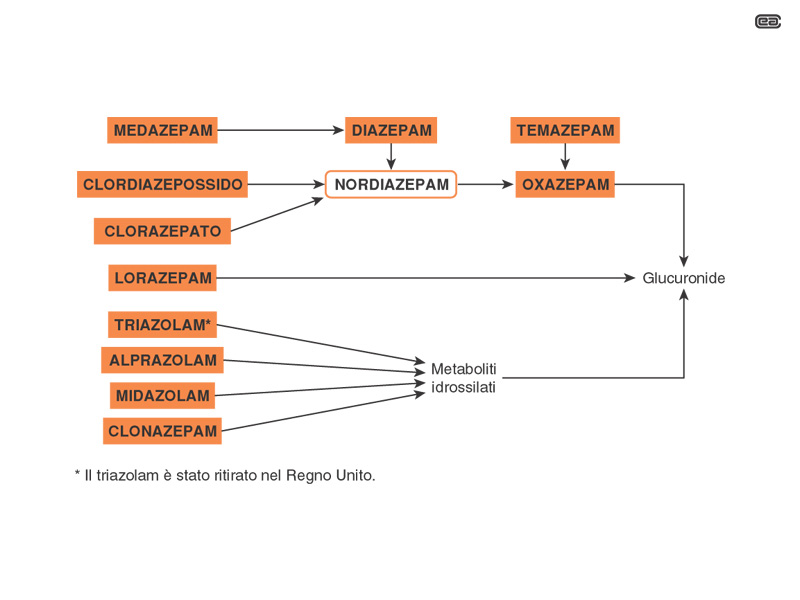 Short Acting and the Elderly
Short-lasting benzo’s are not converted to active intermediates; they are metabolized directly into inactive products
The elderly have a reduced ability to metabolize long-acting benzo’s (and their active metabolites)
Pharmacokinetics are not drastically altered with the short-acting benzo’s
Short to intermediate acting BDZ (oxazepam & temazepam) are safer than the other in elderly.
Pharmacological effects
Those compounds that bind and enhance the inhibitory actions of GABA are complete agonists:
Lorazepam, midazolam, etc.
Those compounds that bind with “less than complete agonist action” are termed partial agonists: zolpidem
Those compounds that bind and decrease the inhibitory actions of GABA are inverse agonists
Pharmacological effects
Those compounds that bind and have no effect on GABA inhibition are antagonists
Prevent enhancement of GABA effects, but do NOT reduce the basal conductance of Cl-
Prevent gating of Cl- channels in spite of the presence of benzodiazepines
Flumazenil (a benzodiazepine) binds with high affinity to the GABAA complex, but illicits no response
Rapidly metabolized in the liver, and therefore has a very short half-life
Indications
Anxiety
Short term relief (two to four weeks only) of anxiety that is severe, disabling, or causing the patient unacceptable stress. 
Insomnia
Benzodiazepines should be used to treat insomnia only when it is severe, disabling or causing the patient extreme distress.
   
Chronic Muscle Spasm or spasticity associated with MS
Status epilepticus 
Febrile Convulsions 
Hypnotic (sleep inducing)
Withdrawal treatment
Panic disorder with anxiety

   	THE USE OF BENZODIAZEPINES FOR SHORT TERM MILD ANXIETY OR MINOR INJURY IS NOT APPROPRIATE
[Speaker Notes: * = Non benzodiazepine]
Normal
 
ANXIOLYTIC
_________   _________________
Drowsiness/decrease reaction time
		       
			HYPNOSIS 
		  	     
		Confusion, Delirium, Ataxia
				   
 		 	Surgical Anesthesia
					   						    Coma
						   
						  DEATH
Respiratory
Depression
BARBS
BDZs
Coma/
Anesthesia
Ataxia
RESPONSE
ETOH
Sedation
Anticonvulsant
Anxiolytic
DOSE
CLASSIFICAZIONE DEI DISTURBI CORRELATI AD ANSIA
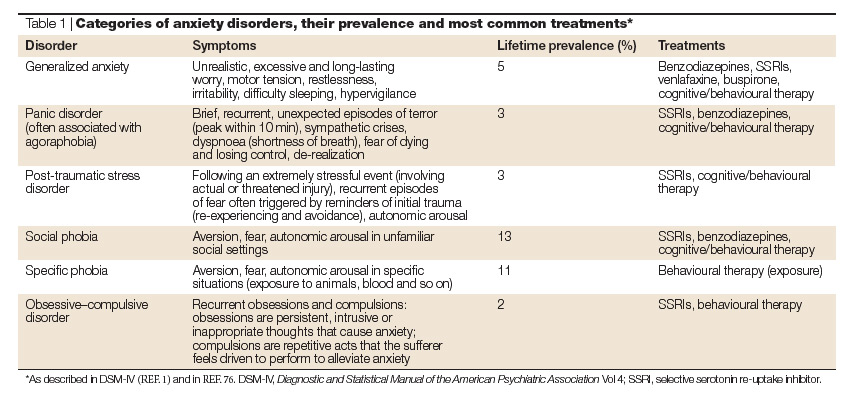 [Speaker Notes: Nature Reviews Neuroscience 5, 545-552 (2004); doi:10.1038/nrn1429THE DEVELOPMENTAL ORIGINS OF ANXIETY]
CRITERI DIAGNOSTICI PER LA DEFINIZIONE 
DI UN ATTACCO DI PANICO
Palpitazioni, o aumento della frequenza cardiaca
Sudorazione
Brividi o vampate di calore
Tremori o sussulti
Sensazione di soffocamento
Dolori al torace
Nausea o disturbi addominali
Senso di vertigine, instabilità, debolezza
Parestesie 
Derealizzazione o depersonalizzazione
Paura di perdere il controllo o di impazzire
Paura di morire
SINTOMI
NEURO-
VEGETATIVI
SINTOMI
NEURO-PSICHICI
Why Do People Use Benzodiazepines?
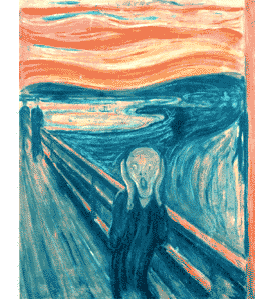 To get away from
this!
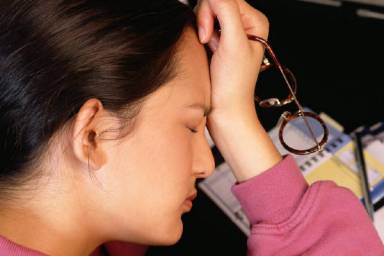 Short-Term Effects(Low Doses)
Euphoria 
“Being in a happy world”
Fatigue 
Feeling drowsy
Shallow breathing
Not being able to take full, deep, normal breaths 
Trouble coordinating your movements
Short-Term Effects(High Doses)
Paranoia 
 Having an unrealistic perception of something, someone, or some place in relationship to the world and you
Aggression
Easily agitated
Difficulty remembering 
Irritability
Effects in Overdose
Unconsciousness
Respiratory depression
Collapse of heart and heart functions
Walking difficulty
CNS depression
Shallow breathing
Not being able to take full, deep, normal breaths
Long-term Effects
“Rebound effects”
Over use of these drugs can cause a reversal effect
Seizures can occur; calm and relaxed feelings dissipate
Tolerance develops, resulting in dependence
Must have more and more of the drug to feel an even minor effects
Higher risk of overdose
Withdrawal
This leads to dependence as well 
No one wants to feel the unpleasant withdrawal effects, so continues use
Cognitive Effects
Memory impairment/Amnesia
Confusion
Sleepiness
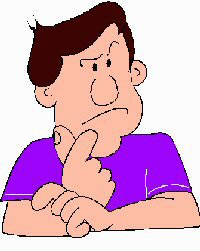 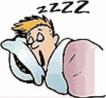 Psychological Effects
Relaxation
Helps with the daily stresses of life/relieves tension
Anxiety from school and peer stresses
Drowsy
Easier to sleep/induces sleep 
Distracts you from other problems going on around you and in your own life
Just a temporary fix; the problem never goes away
Effects of benzodiazepine
On increasing the dose sedation progresses to hypnosis and then to stupor.

But the drugs do not cause a true general anesthesia because
	-awareness usually persists
	-immobility sufficient to allow surgery cannot be achieved. 

However at "preanesthetic" doses, there is amnesia.
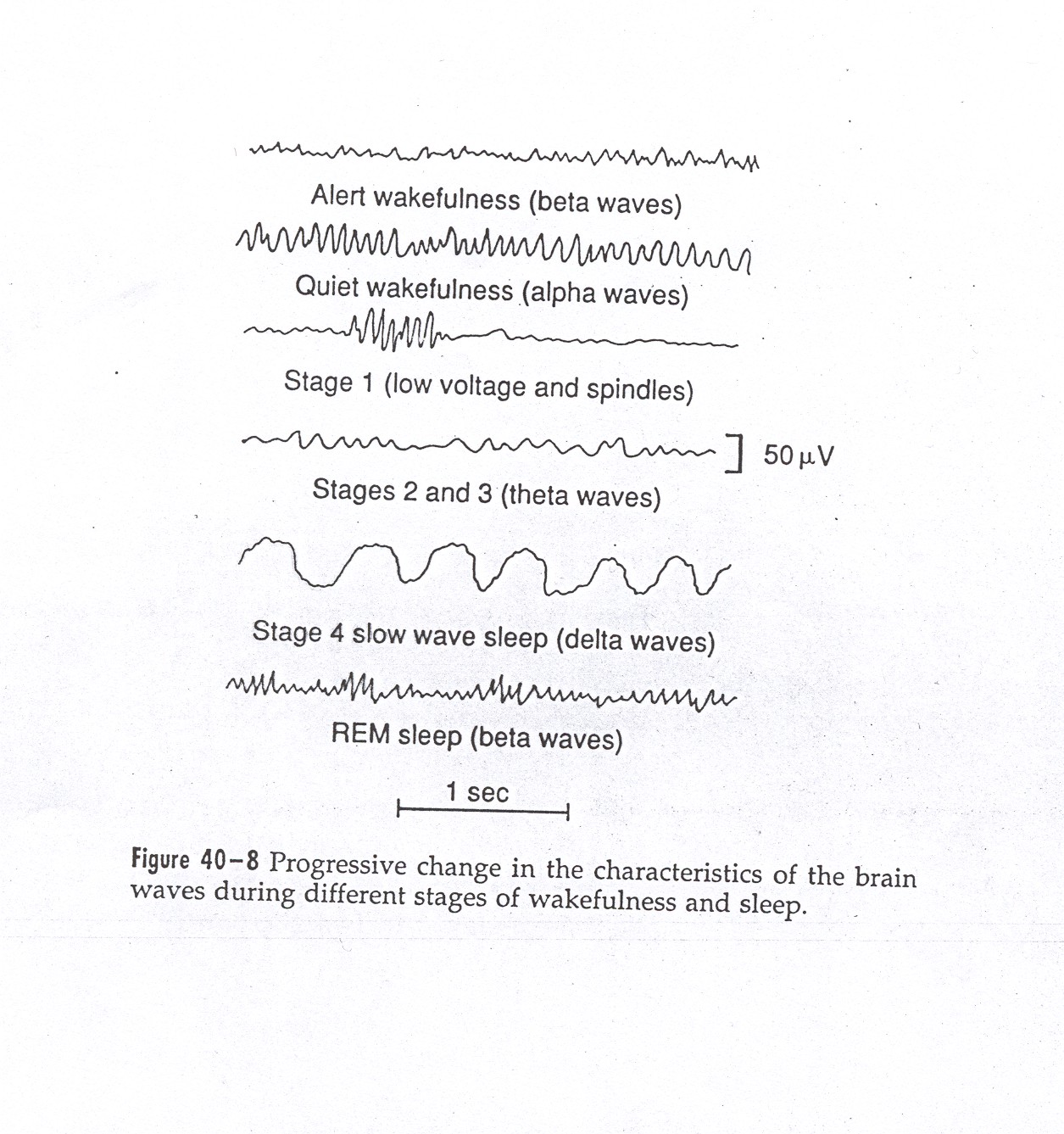 SLEEP
[Speaker Notes: Slow-wave sleep: sonno estremamente riposante, associato a diminuzione del tono vascolare periferico e di molte altre funzioni vegetative. Pressione, ritmo respiratorio e metabolismo basale diminuiscono del 10-30%. È la varietà di sonno più rappresentata. Nonostante lo SWS venga anche denominato “sonno senza sogni”, si possono verificare sogni, e a volte anche incubi, durante questa fase del sonno, ma a differenza di quanto accade per i sogni della fase REM non si ha il processo del consolidamento dei sogni nella memoria, per cui al risveglio non si ricordano.
Durante una normale notte di sonno episodi di sonno REM di durata dai 5 ai 30’ si verificano ogni circa 90’, partendo da 80 a 100’ dall’addormentamento. Il sonno REM è generalmente associato con l’attività onirica; frequenza cardiaca e respirazione diventano spesso irregolari; nonostante l’inibizione dei muscoli periferici si possono avere movimenti muscolari irregolari, specie a carico dei muscoli oculomotori; il cervello è attivato in questa fase e il suo metabolismo può aumentare fino al 20%. L’attività EEG è simile a quella dello stato di veglia, da cui il nome di sonno paradosso.
Le BDZ diminuiscono il tempo di latenza del sonno e diminuiscono il numero di risvegli, ma anche del tempo passato in fase SWS. La maggior parte delle BDZ aumenta il tempo intercorrente tra l’inizio del sonno “a fusi” e il primo episodio di sonno REM; il tempo speso in fase REM è generalmente diminuito.tuttavia, il numero di cicli di sonno REM è generalmente aumentato. (l’effetto dello zolpidem sul sonno REM è meno marcato di quello delle BDZ. IL tempo totale di sonno è generalmente aumentato, soprattutto per via dell’aumento del tempo speso nello stadio 2 (che rappresenta la frazione maggiore del sonno non-REM). Gli effetti dei barbiturici sulle fasi del sonno sono simili a quelli delle BDZ.]
CATEGORIES OF INSOMNIA
LONG-TERM INSOMNIA
Nonpharmacological treatments are important for all patients with long-term insomnia.These include
Reduced caffeine intake
Avoidance of alcohol
Adequate exercise 
Relaxation training
Behavioral-modification approaches, such as sleep-restriction and stimulus-control therapies.
Nonpharmacological treatments for insomnia have been found to be particularly effective in reducing sleep-onset latency and time awake after sleep onset.
Effects on the (EEG) and Sleep Stages
↓ sleep latency 
↓ number of awakenings 
↓ time spent in stage 0, 1, 3, 4
↓ time spent in REM sleep (↑number of cycles of REM sleep)
↑  total sleep time (largely by increasing the time spent in stage 2)
Respiration-Hypnotic doses of benzodiazepines are without effect on respiration in normal subjects

CVS-In preanesthetic doses, all benzodiazepines decrease blood pressure and increase heart rate
Management of Patients after Long-Term Treatment with Hypnotic Agents
If a benzodiazepine has been used regularly for >2 weeks, it should be tapered rather than discontinued abruptly.
 
In some patients on hypnotics with a short t1/2, it is easier to switch first to a hypnotic with a long t1/2 and then to taper.
 
The onset of withdrawal symptoms from medications with a long t1/2 may be delayed. 

Consequently, the patient should be warned about the symptoms associated with withdrawal effects.
PHARMACOKINETIC CONSIDERATIONS
A short elimination t1/2 is desirable for hypnotics, although this carries the drawback of increased abuse liability and severity of withdrawal after drug discontinuation. 

Most of the BZDs are metabolized in the liver to produce active products (thus long duration of action).

After metabolism these are conjugated and are excreted via kidney.
Prescribing Guidelines for the Management of Insomnia
Hypnotics that act at GABAA receptors, including the benzodiazepine hypnotics and the newer agents zolpidem, zopiclone, and zaleplon, are preferred to barbiturates because they have a 
Greater therapeutic index
Less toxic in overdose
Have smaller effects on sleep architecture 
Less abuse potential. 

Compounds with a shorter t1/2 are favored in patients with sleep-onset insomnia but without significant daytime anxiety who need to function at full effectiveness during the day. 

These compounds also appropriate for the elderly because of a decreased risk of falls and respiratory depression. 
One should be aware that early-morning awakening, rebound daytime anxiety, and amnestic episodes also may occur. 
These undesirable side effects are more common at higher doses of the benzodiazepines.
Prescribing Guidelines for the Management of Insomnia
Benzodiazepines with longer t1/2 
	are favored for patients 
      - ---  who have significant daytime anxiety and 
      -----  who may be able to tolerate next-day sedation.

However can be associated with 
	-next-day cognitive impairment 
	-delayed daytime cognitive impairment (after 2-4 weeks of treatment) as a result of drug accumulation with repeated administration.

Older agents such as barbiturates, chloral hydrate, and meprobamate have high abuse potential and are dangerous in overdose.
ADVERSE EFFECTS
Light-headedness
Fatigue
Increased reaction time
Motor incoordination
Impairment of mental and motor functions
Confusion
Antero-grade amnesia
Cognition appears to be affected less than motor performance.
 All of these effects can greatly impair driving and other psychomotor skills, especially if combined with ethanol.
·    Drowsiness, dizziness, and nausea at therapeutic doses
Severe nausea and vomiting greatly limit overdoses
Avoid (if possible)
Pregnancy 
Lactation
IN PREGNANCY:
Is contraversy
Not major teratogen?
Cleft plate reported
W.D. symptoms in newborns
Effects on Pregnancy
Benzodiazepines (and their metabolites) can freely cross the placental barrier and accumulate in fetal circulation
Administration during the first trimester can result in fetal abnormalities
Administration in third trimester (close to the time of birth) can result in fetal dependence, or “floppy-infant syndrome”
Benzodiazepines are also excreted in the breast milk
Adverse Effects
Physical dependence occurs in about 1 in 3 patients.
History substance abuse > risk dependence
Increased accident risk.
Tolerance & rebound insomnia.
Alcohol & CNS depressants potentiate adverse effects.
Adverse effects
60y+ > vulnerability to confusion, memory impairment, over sedation (most common S/E) & falls.

Adverse mood effects: depression, emotional anaesthesia, aggression, increased suicide risk in elderly.
Benzodiazepines
Tolerance and Dependence
Tolerance to the sedative and euphoric effects are rapid, but lesser for anti-anxiety and antipanic effects.

*Dependence can develop even following only therapeutic dosages
Benzodiazepine Therapy
Withdrawal from Benzodiazepines
Abrupt cessation: > seizures
Withdrawal symptoms may occur between doses during continuous use (inter-dose withdrawal).  Patients may think these symptoms are due to the original problem.
Withdrawal symptoms: increased anxiety, sleep disorder, aching limbs, nervousness & nausea.
Withdrawal from Benzodiazepines
Withdrawal experienced by 45% of patients discontinuing low dose benzodiazepines & 100% patients on high doses.
Short half life benzodiazepines are associated with more acute & intense withdrawal symptoms. 
Long half life benzodiazepines - milder, more delayed withdrawal (NPS, 1999).
Withdrawal from benzodiazepines
Benzodiazepines should not be ceased abruptly.
Dose reduced by 10-20% per week.
Patient allowed to stabilise between each reduction.
Admission for high dose users, history of seizures or psychosis, or for more rapid withdrawal.
Overdose Benzodiazepines
Generally safe in overdose unless mixed with alcohol/CNS depressants.
Symptoms overdose: hypotension, respiratory depression & coma.  
Treatment: Supportive
Flumazenil rarely indicated
Flumazenil
Flumazenil reported to reverse memory impairments and overdoses
Flumazenil also reported to improve memory and learning, thus suggesting a possible role of endogenous benzo’s in memory function
[Speaker Notes: Sonnolenza, vertigini e nausea]
Flumazenil is a benzodiazepine Antagonist = Blocker
Flumazenil binds to GABA receptor displacing benzodizepine
[Speaker Notes: Attaches to the benzodiazepine binding site but does not facilitate action of GABA.  Competes with any benzodiazepine that is present, displacing the benzodiazepine from the receptor and reversing the action of the benzodiazepine]
FLUMAZENIL: A BENZODIAZEPINE RECEPTOR ANTAGONIST
competitively antagonism
 
Flumazenil antagonizes both the electrophysiological and behavioral effects of agonist and inverse-agonist benzodiazepines and β -carbolines.
 
Flumazenil is available only for intravenous administration. 

On intravenous administration, flumazenil is eliminated almost entirely by hepatic metabolism to inactive products with a t1/2 of ~1 hour; the duration of clinical effects usually is only 30-60 minutes.
FLUMAZENIL: A BENZODIAZEPINE RECEPTOR ANTAGONIST
PRIMARY INDICATIONS FOR THE USE OF FLUMAZENIL ARE:
 
Management of suspected benzodiazepine overdose.

Reversal of sedative effects produced by benzodiazepines administered during either general anesthesia. 

The administration of a series of small injections is preferred to a single bolus injection. 
A total of 1 mg flumazenil given over 1-3 minutes usually is sufficient to abolish the effects of therapeutic doses of benzodiazepines.

Patients with suspected benzodiazepine overdose should respond adequately to a cumulative dose of 1-5 mg given over 2-10 minutes; 

A lack of response to 5 mg flumazenil strongly suggests that a benzodiazepine is not the major cause of sedation.
IV Flumazenil
Dangerous to use if mixed overdose (e.g benzodiazepine + tricyclics, amphetamines, other pro-convulsants) - Result in uncontrolled seizure 
In dependent individuals severe withdrawal
Flumazenil has a shorter half life ( one hour) than all benzodiazepines Therefore, repeat doses of flumazenil may be required to prevent recurrent symptoms of overdosage once the initial dose of flumazenil wears off.
Detoxification from Benzodiazepines.Why, when and how…
Key points
It is possible
It is worth doing
It needs the right time, the right support and the right regimen
Relapse happens but should not be a reason not to try and keep trying!
Not every one needs a detox…
Even with long term use mot everyone develops dependency.
More likely when
Longer durations of treatment
Higher doses
More potent benzodiazepines
Shorter-acting drugs
A history of anxiety problems
(Kan et al 2004)
Why detoxify
Long term use:
Affects thinking and memory
Reduces emotional responsiveness
Increased depression and anxiety
[Speaker Notes: It was as though a net curtain or veil had been lifted from their eyes: slowly, sometimes suddenly, colours became brighter, grass greener, mind clearer, fears vanished, mood lifted, and physical vigour returned.]
Withdrawals depend on speed of reduction
Most people only experience mild withdrawal symptoms when withdrawal is slow and tapered to their needs [Ashton, 2002d].

Severe withdrawal symptoms are associated with the following [Kan et al, 2004]:
Rapid withdrawal
Prolonged use of benzodiazepines
High-dose use
Short-acting, potent benzodiazepines
People with a history of anxiety problems

Withdrawal symptoms characteristically vary in severity and type from day to day and from week to week. As some symptoms resolve, others may take their place. These symptoms gradually become less severe and less frequent with time [Ashton, 2002d].
What has been tried?
NO EVIDENCE for:-
Anticonvulsants
Antipsychotics – makes it worse!!
Antidepressants
Beta blockers
Buspirone
SOME evidence for propranolol
			Lingford- Hughes et al 2004
Why is it so hard to come off?
Reducing causes increased excitation throughout the brain which causes the symptoms of withdrawal, including agitation, anxiety, and insomnia.
The number of GABA receptors is slowly restored in response to benzodiazepine cessation or dose reduction.. The rate of withdrawal of treatment needs to allow time for GABA receptors to regenerate if withdrawal symptoms are to be minimized.
Common problems when detoxing.
Symptoms of depression
Symptoms of anxiety
Insomnia
Worsening of pre-existing mental health problems
OCD
Panick attacks
Psychotic symptoms
Anxiety symptoms
Common to all anxiety
Agitation
panic attacks
agoraphobia
Insomnia
 nightmares
Depression
Poor memory,
loss of concentration
Specific to withdrawal
Perceptual distortions, depersonalization
Hallucinations (visual and auditory)
Tingling and loss of sensation, formication (a feeling of ants crawling over the skin)
Sensory hypersensitivity
Muscle twitches and fasciculations
Psychotic symptoms, confusion, convulsions  (rare)
How long do symptoms last?
Up to 15% of people develop protracted withdrawal symptoms (months or years)
Anxiety:-	 Gradually diminishes over 1 year
Insomnia:-	Gradually diminishes over 6–2 months
Depression:-	May last a few months
			responds to antidepressants
Cognitive impairment:- Gradually improves, but may last for >1 year

Perceptual symptoms (e.g.tinnitus, paraesthesia, pain (usually in limbs)	Gradually recedes, but may last for at least 1 year and occasionally persist indefinitely

Motor symptoms (e.g.muscle pain, weakness, tension, painful tremor, jerks)	Usually gradually recede, but may last for >1 year

Gastrointestinal symptoms:-Gradually recede, but may last for at least 1 year and occassionally persist indefinitely
Different detoxes for different types of addiction?
Therapeutic dose dependence. 
Prescribed high dose dependence 
More flexibility in reduction
Recreational use of benzodiazepines 
to increase the "kick" obtained from illicit drugs 
 alleviate the withdrawal symptoms of other drugs of abuse 
Tend to be fixed withdrawal – why?
Suggested principles.
Where possible change to a long acting drug – usually diazepam
Avoid extra medication
Antidepressants only useful for clinical depression or panic attacks
SUPPORT.. SUPPORT.. SUPPORT!
Family, friends, helplines, addiction or GP staff
Why use diazepam?
Withdrawal is most easily managed from diazepam because:
Diazepam and its metabolites (desmethyldiazepam and nordiazepam) have long half-lives (between 20 hours and 200 hours), which ensures a gradual fall in blood concentrations. The blood level of its longest active metabolite for each dose falls by a half in about 8 days [Micromedex, 2006]
Detox regimens
Be flexible in following the schedule
For people taking 40 mg per day of diazepam or less, a typical withdrawal schedule that is tolerated by most people would be to:
Reduce by 2 mg to 4 mg every 1–2 weeks to 20 mg per day
Reduce by 1 mg to 2 mg every 1–2 weeks to 10 mg per day
Reduce by 1 mg every 1–2 weeks to 5 mg per day
Reduce by 0.5 mg to 1 mg every 1–2 weeks until completely stopped.
Total withdrawal time from diazepam 40 mg per day might be 30–60 weeks; withdrawal from diazepam 20 mg per day might take 20–40 weeks.
Stopping the last few milligrams is often seen by patients as being particularly difficult but this is usually an unfounded fear derived from long-term psychological dependence on benzodiazepines.
FLUMAZENIL
benzodiazepine receptor “antagonist” (high affinity, low agonist action)
attenuates withdrawal and reduces withdrawal symptoms & signs
normalizes and upregulates BZD receptors
restores GABA receptor allosteric structure and inhibits BZD induced uncoupling
reverses tolerance
reduces craving
Intravenous flumazenil versus oxazepam in the treatment of benzodiazepinewithdrawal: a randomized, placebo-controlled study
Gerra G et al
Addiction Biology; 7:385 -395, 2002
Single-blind, randomized, placebo- controlled trial
(n = 20) IV flumazenil 1mg in 500ml normal saline over 4hrs x twice daily (0900 - 1300; 1430 - 1830) for 8 days  + (oxazepam 30mg,15mg, 7.5mg nocte x 3 days)

(n = 20) tapering oxazepam 105mg - 7.5mg over 8 days

(n = 10) placebo tablets and saline infusion
Intravenous flumazenil in the treatment of benzodiazepine dependence
reduced withdrawal symptoms & signs
 reduced craving
 reduced post detoxification relapse rates
Intravenous flumazenil in the treatment of benzodiazepine dependence
reduced post detoxification relapse rates
DAY 30
 FLUMAZENIL: 40%
 OXAZEPAM: 70%
Prescribing Recommendations
Address the cause of symptoms
Psychotherapeutic guidance required – Listen to the patient
Has the patient tendency to misuse drugs/alcohol?
Ensure dose is correct 
Prescribed for as long as necessary, aiming for shortest time – but not > 4/52
Rebound anxiety, tapering dose, support
Reduction/Discontinuation – Careful medical supervision & appropriate psychological interventions
Before prescribing benzodiazepines
Take a full history including an alcohol and licit and illicit drug history.
Inform the patient of the side-effect profile of benzodiazepines and offer an information
	leaflet.
Consider and treat, if possible, any underlying causes.
Consider referral to other services.
Consider alternative therapies.
Consider delaying prescribing until a subsequent visit
[Speaker Notes: Talk about why patient is not sleeping
 Relaxation therapy.
 Avoidance of stimulant drugs and beverages 
 Increase physical activity & mental stimulation
 Explain that 8 hrs sleep not always necessary
Avoid 'catnaps' during the day.
A relaxing bath or a good book can facilitate sleep.
Yoga/ Meditation/ Exercise.
Consider alternative medication 
Kalms (Valerian)
Natrasleep (Hops & Valerian) 
Natracalm (Passion flower)
Rescue Remedy]
When prescribing for the 1st time
Initiate with the lowest recommended dose, but this may need to be adjusted depending on patient’s response.
Do not prescribe for longer than 4 weeks.
Use phased dispensing where possible.
Ensure that agreements between doctor and patient are documented.
Record all details of medication prescribed and duration of treatment.
Clear, effective and speedy communication concerning benzodiazepine usage should always take place between the prescribing professionals both within and between services.
Benzodiazepine dependent  patients or pts in receipt of continuing prescribing
Issue small quantities at a time  Review regularly – monthly

Use a long acting benzodiazepine in dosages no higher than diazepam 5 mg three times daily (or equivalent)

Make patients aware of the risks of long term benzodiazepine use and document this communication.
Signed consent forms should be used where appropriate.
Encourage  dependent pts to withdraw, offer them a detoxification programme at regular intervals (at least annually) and document

A significant number of requests for repeat benzodiazepine prescribing are associated with addiction problems, primarily alcohol, or in urban areas, opiate misuse. A doctor who
	suspects this is the case should seek specialist advice
Benzodizepines, interactions
Increased Effects with
Alcohol
Analgesics (Fentanyl)
Antibacterials (Clarithromycin, Isoniazid)
Antifungals 
	       (ketokonazole, itraconazole)
Antipsycotics
Antivirals
Muscle relaxants (baclofen)
Decreased Effects with
Antibacterial (Rifampicin)
Probenecid
Theophylline
Neoquinolone
Non benzodiazepines Anxiolytic: Buspirone (Buspar)
Different action to bzd.  
Not a CNS depressant.
Partial agonist (stimulant) of dopaminergic & serotoninergic receptors.  
No sedation, anti-convulsant or muscle relaxant properties - just anxiolytic.
Delayed action (1-2 weeks)
Effect reduced if benzodiazepine used in last 3/12
Comparison of benzodiazepine & buspirone
Buspirone
Delayed onset (cannot be used PRN) 
Does not cause sedation
Does not impair performance
No additive effect with alcohol
Non addictive
No pharmacokinetic change with age
Does not cause falls in elderly 
Expensive (Not on PBS)
Benzodiazepine
Rapid onset
Can cause sedation
May impair performance
Additive effects with alcohol
May cause dependence & withdrawal
Pharmacokinetic change with age
Associated with falls in elderly (Keltner & Folks, 2001)
[Speaker Notes: Gradual improvement in 1 to 2 weeks, maximum effect in 4 to 6 weeks]
Presentation: Buspar
White scored
5 mg & 10 mg tabs
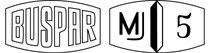 Buspirone: Agonist = Mimic
Buspirone attaches to serotonin receptor mimicking serotonin.
[Speaker Notes: Buspirone attaches to Serotonin 1A receptor and activates it mimicking serotonin action on the receptor, which results in an anti-anxiety action.  
Drug mimics action of the transmitter = Agonist
Green symbolises “Go”]
Non benzo Hypnotic: Zopiclone (Imovane)
Similar action, side effects & contraindications  to benzo’s.
Barbiturates and Benzodiazepines
Introduction
Barbiturates basically replaced things like opium and brandy for MDs
Phenobarbital is still used to prevent seizures
Sternback et al discovered the benzodiazepines by brute force.
Discovered diazepam (Valium)
Rohypnol
Administration
Rapid effect, go with IV
Long term, oral better
Diazepam is the quickest, 30 min peak
Absorption from digestive system is GREATLY increased by taking alcohol
Superadditive
Great deal of variability
Distribution
More lipid soluble ones go through BB barrier more quickly
Redistributed to fat cells
Biphasic curve
Many metabolites are also psychoactive
Also cross the placental barrier too…
Neurophysiology
Modifies the effect of GABA
GABA lets Cl- in
Harder to fire
Positive GABA modulators
Make GABA more effective
Barbiturates can open ion channel all by themselves at higher levels
Effects
Barbiturates affect blood pressure, benzodiazepines do not.
Both have anti convulsant properties
Benzodiazepines are good muscle relaxants
REM effects
REM rebound
Euphoria, ‘liking’ and fatigue
More effects
Confusion
Decrease in visual acuity
Divided attention becomes more difficult
Reaction time
Acquisition but not recall effects
Hangover
DO NOT DRIVE
Even more effects
More exploration in lab animals
Huh?
Disinhibition?
Less anxiety probably
Increase FR responding, decrease FI
Timing effect?
Increase in punished behaviour
Dissociation effects
Tolerance
Acute tolerance develops virtually right away
Chronic tolerance seems first to develop to the depressant effects
Next to the antianxiety effects
Cross tolerance within benzodiazepines
Some cross tolerance to barbiturates and alcohol
Withdrawal
Barbiturates
REM Rebound
Tremors
Insomnia
Nausea
Seizures
Hallucinations
Withdrawal
Benzodiazepines
Agitation
Depression
Pain
DTs
REM rebound
Two stage withdrawal
Self-administration
Most people will NOT choose to take these
Some will, but usually if they have a history of alcohol or sedative use
If you like alcohol, you will like these!
Iatrogenic use and doctor shopping
Street use, smoothing out a speed rush and as a substitute for Heroin
Bad stuff
Birth defects (barbiturates for sure, maybe benzodiazepines)
Newborns go through withdrawal
Demasculanizing effects
Aggression and violence
LD shows no tolerance but ED does, so…..
OD
Treatment
Have to get over the withdrawal first
Detox in other words
Under a Doc’s care
12 step programs
Contracting
Tough with people using it illegally, hard to get them to admit to it etc
Benzodiazepine Therapy
Benzodiazepines key points
Should not be used in patients with liver disease, history of substance abuse, severe respiratory distress, performing hazardous tasks
Avoid during pregnancy/lactation if possible 
Assess for over sedation
Cease slowly
Monitor elderly (cognition, falls)
Be aware they raise seizure threshold, and 
Potentiate CNS depressants (alcohol)
Hypnotic key points
Advise re rebound insomnia when medications ceased 
Should not be used in sleep apnoea
Avoid alcohol
Hangover effect (impairing performance)
Monitor in elderly (falls, double dosing)
Side Effects of Benzodiazepines
Drowsiness & Light-headedness the next day
Confusion & Ataxia (especially in the elderly)
Increase in fractures -> increase in hospitalisation
Amnesia
Dependence, Tolerance
Dysarthria (Slurred speech)
Respiratory depression (more so if taken with alcohol or other CNS depressants).decr. B.P &
Paradoxical increase in aggression
Demotivation - Inhibition of learning behaviour, academic performance
Coma
Decreased libido & erection problem are common
[Speaker Notes: demotivational
dysarthria - impaired articulatory ability resulting from defects in the peripheral motor nerves or in the speech musculature

defect of speech, speech defect, speech disorder - a disorder of oral speech]